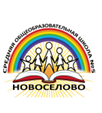 Муниципальное бюджетное образовательное учреждение Новоселовская средняя общеобразовательная школа №5 имени Героя Советского Союза В.И. РусиноваПРОГРАММА ПОВЫШЕНИЯ КАЧЕСТВА ОБРАЗОВАНИЯ НА 2020-2022 ГОДЫ
24 августа 2020
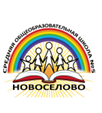 Актуальность
Качество образования является важнейшей задачей внутришкольного управления и показателем конкурентоспособности образовательного учреждения.
ФГОС - изменение подходов к оцениванию учащихся.
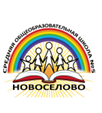 Актуальность
Отмечается противоречие между государственным заказом  на создание условий для повышения качества образования в ОУ и отсутствием в школе действенной системы оценки качества.
Возникают определенные противоречия между непрерывностью образовательного процесса и эпизодичностью, фрагментарностью процесса оценивания.
Актуальность
Организация школьной системы профессионального развития педагогических работников позволит решить приоритетную образовательную задачу: повышения качества образования и уровня образовательных результатов.
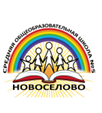 Правовые основания разработки
Федеральный закон от 29.12.2012 № 273-ФЗ (ред. от 13.07.2015) «Об образовании в Российской Федерации» (с изм. и доп., вступ. в силу с 24.07.2015).
Указ Президента Российской Федерации от 7 мая 2012 г. № 599 «О мерах по реализации государственной политики в области образования и науки».
Постановление Правительства Российской Федерации от 15 апреля 2014 г. № 295 «Об утверждении государственной программы Российской Федерации «Развитие образования» на 2013 – 2020 годы.
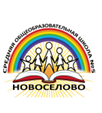 Разработчики программы:
1. Администрация и педагогический коллектив школы. 
2. Управляющий Совет школы. 
3. Совет родителей школы
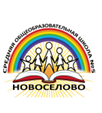 Глобальная цель
Повышение качества образования в школе через
- модель управления качеством образования в школе;
- развитие и совершенствование профессиональных компетенций педагогических работников (ИОП);
- повышение учебной мотивации учащихся с помощью технологии формирующего оценивания.
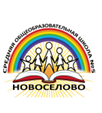 Основные задачи:
- повышение качества управления ОО за счет более широкого использования аналитика, современных форм обратной связи с основными целевыми группами, внедрение проектной культуры и стратегического планирования;
- анализ профессиональной деятельности педагогических работников, выявление проблем и определение траектории профессионального развития с помощью ИОП;
- формирование школьной образовательной среды, способствующей повышению учебной мотивации с помощью технологии формирующего оценивания.
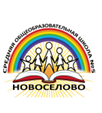 Глобальные результаты изменений:
- модель управления качеством образования;
- появление портфолио и индивидуальной образовательной программы у каждого педагогического работника;
- переход от контроля-оценки к контролю-поддержки позволит повысить учебную мотивацию у школьников.
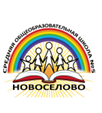 Руководство и контроль реализации Программы
Реализация Программы организована как разработка, реализация и оформление последовательных изменений в формате малых проектов, каждый из которых реализуется в течение 2020 - 2022 учебного года.
На основании приказа № 64 от 06.04.2020г была создана проектная команда.
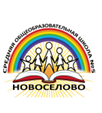 Руководство и контроль реализации Программы
Были оформлены проекты:
Проект №1 Повышение качества образования и принятие управленческих решений на основе результатов мониторинга качества образования, преподавания и управления;
Проект №2 Формирующее и поддерживающее оценивание как инструмент повышения учебной мотивации школьников;
Проект №3 Повышение качества образования в школе на основе создания школьной системы профессионального развития педагогических работников.
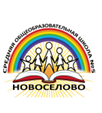 Сроки реализации Программы и ожидаемые результаты
2020-2021 уч. г.
Внедрение проектов по созданию новой системы оценивания качества образования и управлению качеством образования 
Создание единой внутришкольной системы, использующей банк техник, приемов и методов формирующего оценивания, единого критериального аппарата для схожих видов работ, подкрепленного нормативными актами и методическими рекомендациями по использованию результатов оценивания.
- систематизация критериев и результатов профессионального развития педагогических работников (портфолио)
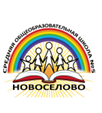 Сроки реализации Программы и ожидаемые результаты
2021-2022 г
Обобщение результатов деятельности по внедрению новых подходов к оцениванию качества образования, прогнозирование и конструирование дальнейших путей работы по повышению качества образования
Повышение уровня обученности и качества обучения низкомотивированных учебной деятельностью школьников
- Анализ деятельность педагогических работников, выявление проблемы, определение траектории профессионального развития (ИОП);
 -   Организация повышения квалификации педагогических работников в соответствии с ИОП
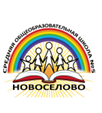 Показатели результата
Школьная программа мониторинга качества образования;
Нормативно-правовая база по оцениванию образовательного результата;
Отработан механизм оценивания образовательного результата;
ПК на основе ИОП педагога.